DLR.de  •  Chart 1
> WGCapD-8 > Michael Bock •  CB Support to hyperspectral remote sensing > 06.03.2019
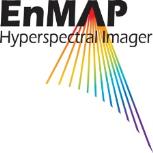 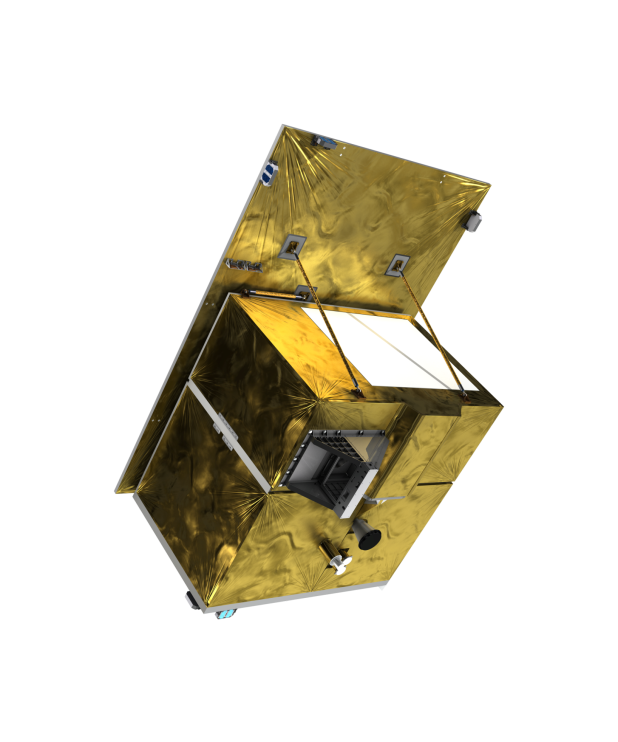 CB Support to Hyperspectral remote sensing
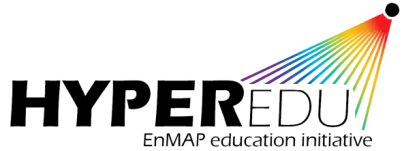 Michael Bock
Dr. Anke Schickling
DLR Space Administration
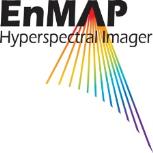 DLR.de  •  Chart 2
> WGCapD-8 > Michael Bock •  CB Support to hyperspectral remote sensing > 06.03.2019
Hyperspectral remote sensing and imaging spectroscopy
Reflectance [%]
VNIR
SWIR- I
SWIR- II
0.4
0.6
0.8
1.0
1.2
1.4
1.6
1.8
2.0
2.2
2.4
Wavelength [µm]
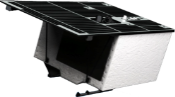 Measurement of reflected solar radiation in many narrow contiguous spectral bands
Quantitative derivation of biogeophysical parameters of vegetation, soil, water bodies, artificial surfaces
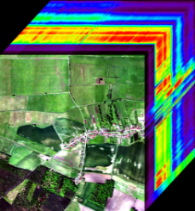 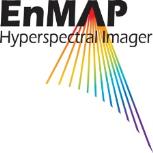 DLR.de  •  Chart 3
> Lecture > Author  •  Document > Date
Hyperspectral vs. multispectral systems
Many surface information can be derived more accurately with hyperspectral data, while they are essential for certain applications
PAN
8
1
2
3
4
5
9
6
7
8
10
12
7
6
8a
11
3
9
5
4
2
1
70
60
50
Goethite


Kaolinite



Vegetation
40
Reflectance [%]
30
20
10
0
1.7
2.3
1.2
1.3
1.4
2.1
2.2
1.6
1.8
1.9
2.0
1.1
1.5
1.0
0.8
0.9
0.5
0.6
0.7
0.4
Wavelength [µm]
VIS
NIR
SWIR
Landsat 8
Sentinel-2
DLR.de  •  Chart 4
> WGCapD-8 > Michael Bock •  CB Support to hyperspectral remote sensing > 06.03.2019
Hyperspectral application fields
Fed content [%]
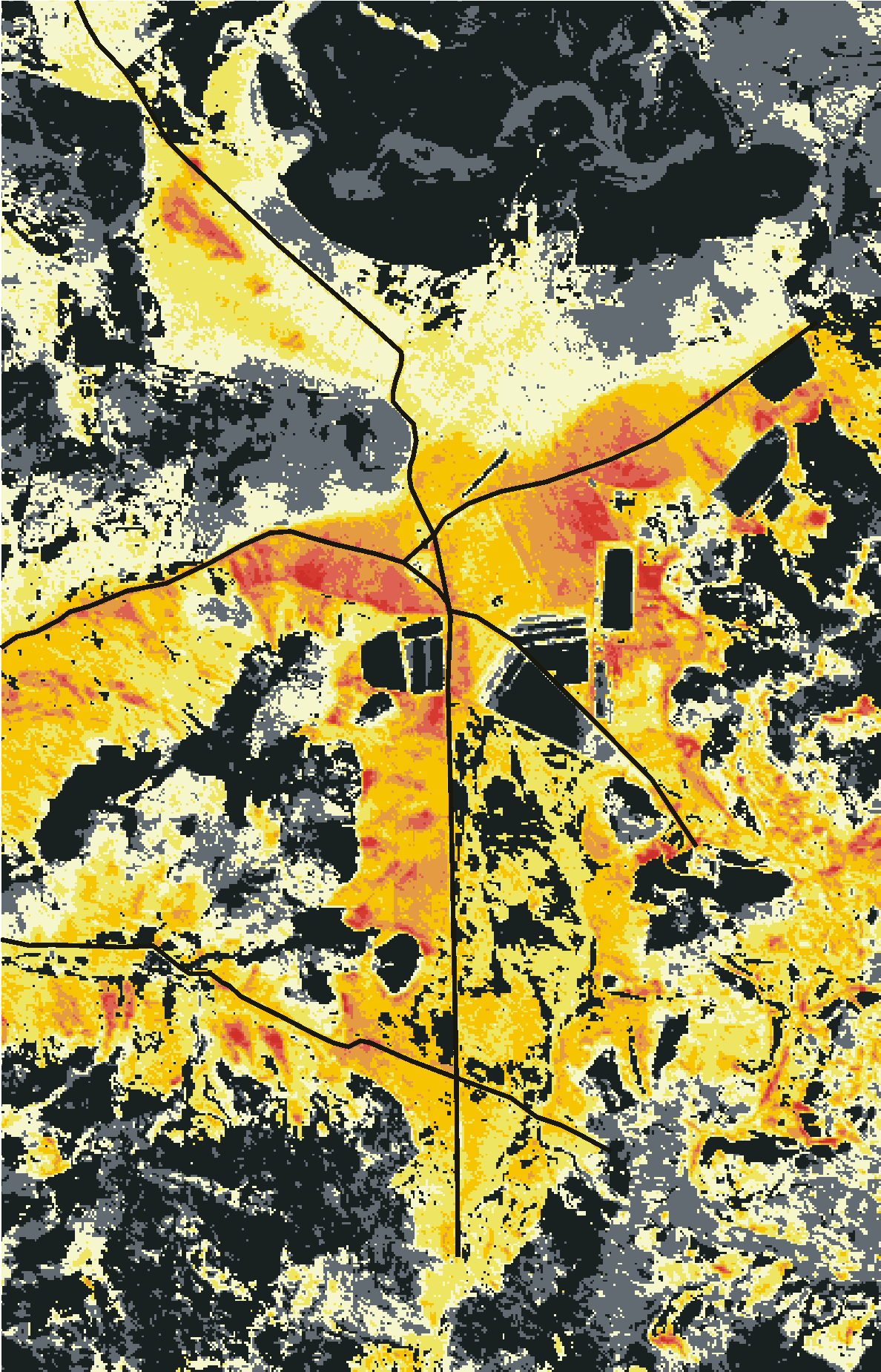 Mine exploration to restoration
Soil mineralogy, SOC and texture
Vegetation monitoring: plant stress, crop residues, plant composition
> 3.0
3.0
2.5
Reflectance
2.0
1.5
Fe2+/Fe3+
1.0
0.5
400
800
1200
1600
2000
2400
< 0.5
Wavelength [nm]
chlorite
calcite
dolomite
Fraction of non-photosynthetic vegetation
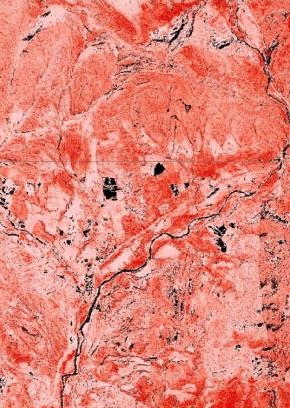 illite
Scaled Reflectance
100%
0%
cellulose
gypsum
lignin
soil
Reflectance
kaolinite
dry vegetation
400
800
1200
1600
2000
2400
Wavelength [nm]
2400
400
800
1200
1600
2000
Wavelength [nm]
Soil mapping
Mineral mapping
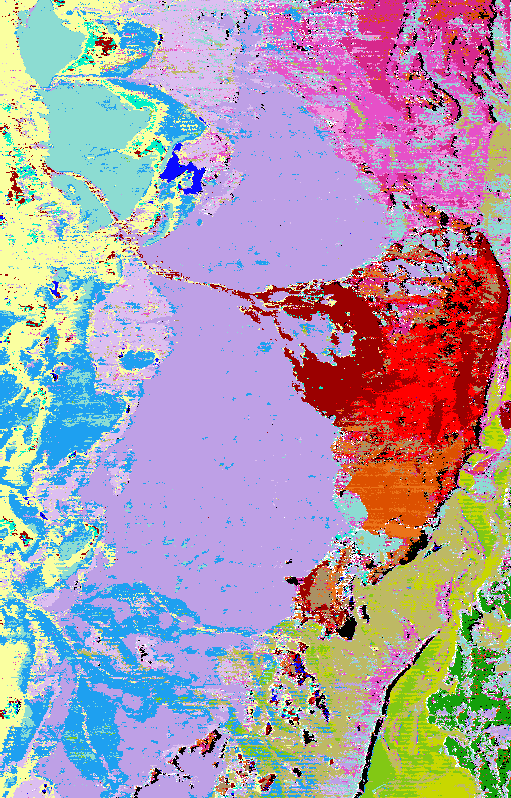 Dry vegetation Mapping
Pollution mapping
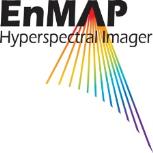 DLR.de  •  Chart 5
> WGCapD-8 > Michael Bock •  CB Support to hyperspectral remote sensing > 06.03.2019
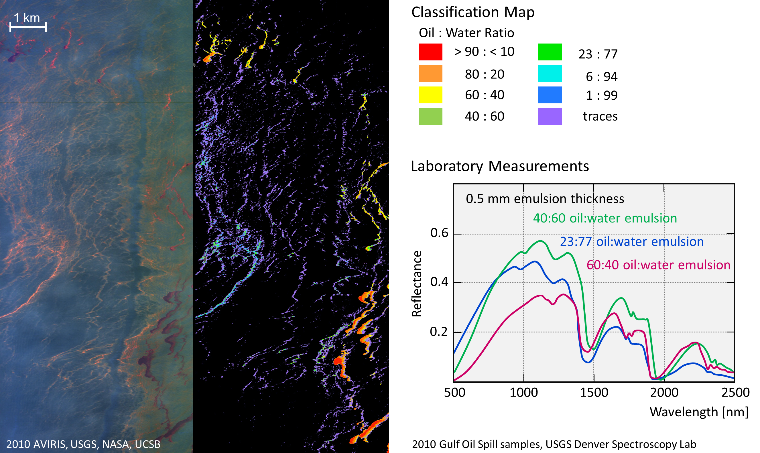 Hyperspectral application
Phycocyanin content
Hazardous materials: oil, dust, mine waste, pollutants, plastics
Inland and costal waters: phytoplankton composition, (harmful) algae species
Urban surface materials
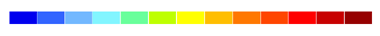 low
high
CHL440 nm
CAR
485 nm
PE
570 nm
PC
624 nm
CHL678 nm
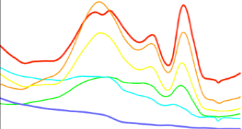 Reflectance
400
500
600
700
800
Wavelength [nm]
Urban surface mapping
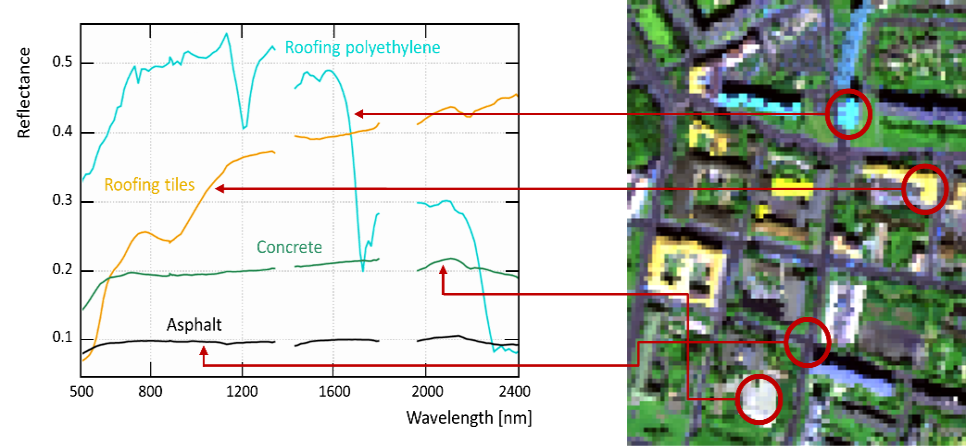 Water quality mapping
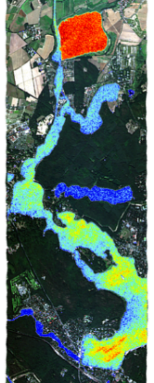 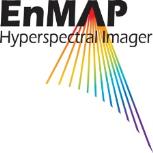 DLR.de  •  Chart 6
> WGCapD-8 > Michael Bock •  CB Support to hyperspectral remote sensing > 06.03.2019
EnMAP - Environmental Mapping and Anaylsis Program
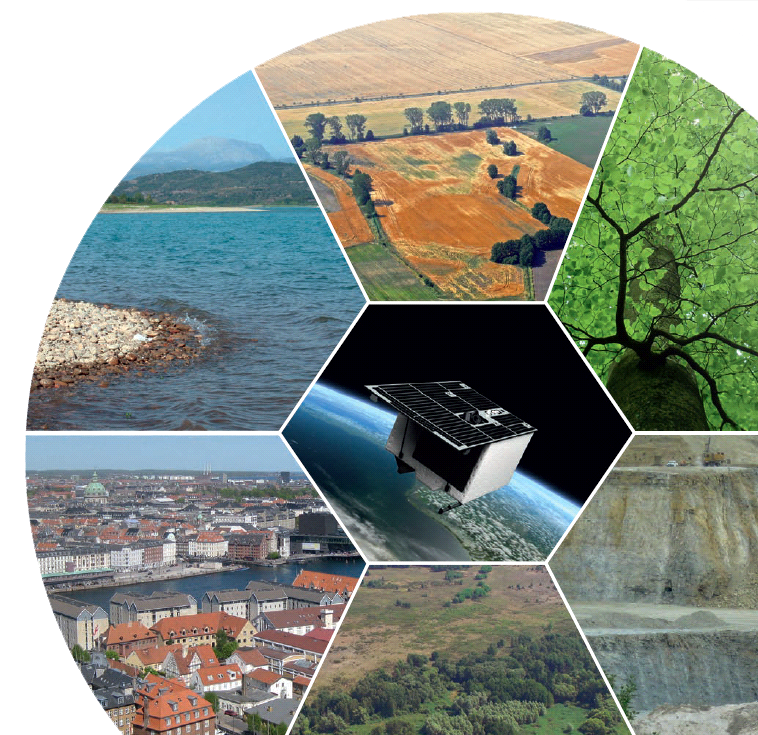 EnMAP is Germany’s first spaceborne hyperspectral mission

EnMAP aims at monitoring and characterizing the Earth’s environment on a global scale

EnMAP serves to measure and model key dynamic processes of the Earth’s ecosystem

EnMAP is a scientific path finder for later operational services
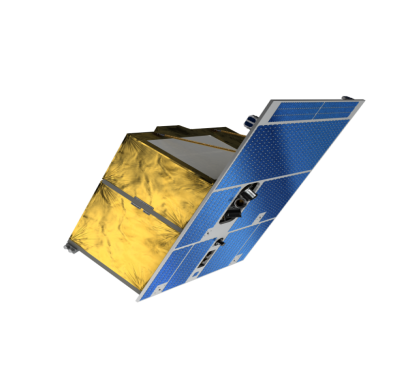 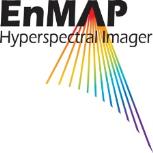 DLR.de  •  Chart 7
> WGCapD-8 > Michael Bock •  CB Support to hyperspectral remote sensing > 06.03.2019
EnMAP – Mission Overview
Push-broom imaging spectrometer
Sun-synchronous orbit, 11h LTDN
Spectral Range: >240 bands from 380 nm (VIS) to 2400 nm (SWIR)
Ground sampling distance: 30 m , Swath: 30 km
Recording capacity: 1000 km/orbit and5000 km/day
Revisit time: 27 days at nadir and up to4 days with 30°accross-track pointing
Launch: Q4 2020, Mission lifetime: > 5 years
Open data policy
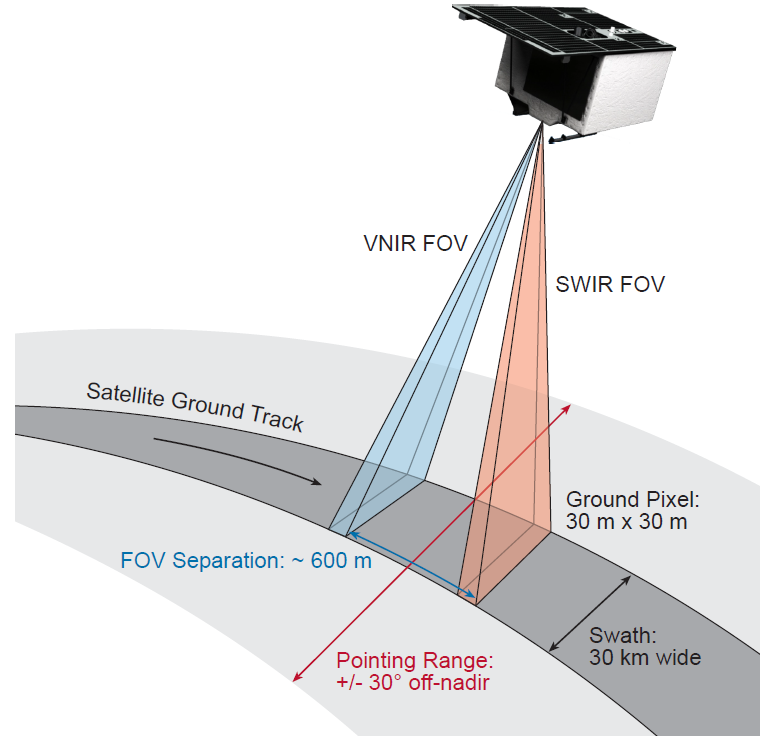 Guanter et al., Remote Sensing, 2015
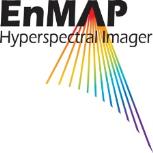 DLR.de  •  Chart 8
> WGCapD-8 > Michael Bock •  CB Support to hyperspectral remote sensing > 06.03.2019
Project Management
 DLR Space Administration
Scientific Principal Investigator
GFZ Potsdam
EnMAP – Project structure
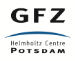 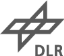 International advisory:
ESA/ CSIRO/ NASA/ University of Valencia
EnMAP Science Team
Geology/ Soils
GFZ
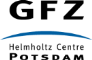 Space Segment
OHB-System AG
Ground Segment
DLR Oberpfaffenhofen
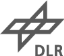 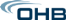 Forests
Trier University
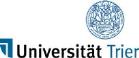 Ecosystems/ Biodiversity
HU Berlin & MPI
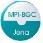 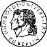 Agriculture
LMU
Advisory groups:
EnSAG – EnMAP Science Advisory Group: gives general advise towards the mission. Members are DLR Space Administration, GFZ PI and national and international advisors
ECST – EnMAP Core Science Team: gives mainly advise towards scientific activities and developments. Members are DLR Space Administration, GFZ PI, universities and research centers
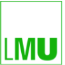 Water
HZG & AWI
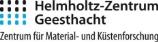 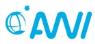 Urban areas
DLR
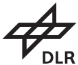 DLR.de  •  Chart 9
> WGCapD-8 > Michael Bock •  CB Support to hyperspectral remote sensing > 06.03.2019
Research
Mission support
EnMAP – Mission Exploitation Program
Program goals:
Raising scientific knowledge 
Supporting the science community to develop new data products, algorithms and services
Supporting the discovery of new application fields 
Raising awareness of the EnMAP mission
Ensuring easy and fast access towards EnMAP data
Enable easy data processing capabilities 
Supporting national and international cooperation
Explore synergies with other missions
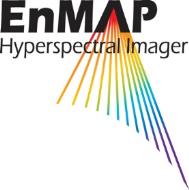 Algorithms & Applications
Data handling
International activities
Education & Training
Community building
Value-Adding
EnMAP 
Mission Exploitation Program
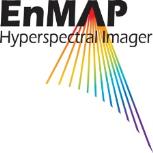 DLR.de  •  Chart 10
> WGCapD-8 > Michael Bock •  CB Support to hyperspectral remote sensing > 06.03.2019
EnMAP – Science Education Program
More than 40 PhD students and Postdocs funded as part of the EnMAP science program since 2010
Application and algorithm development in various fields incl. agriculture, forestry, natural ecosystems, geology and soil, urban areas, coastal and inland waters
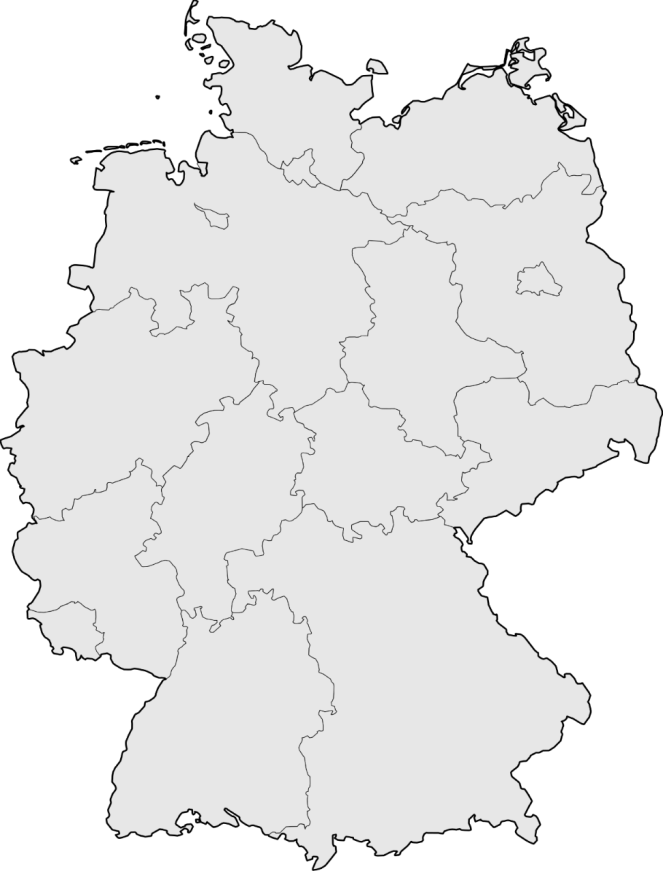 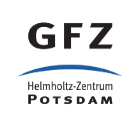 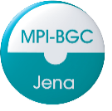 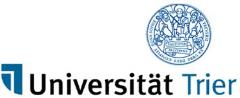 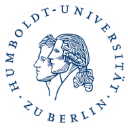 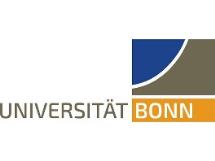 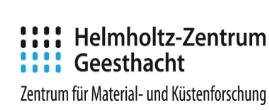 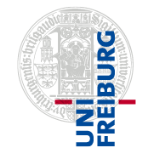 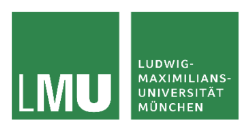 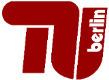 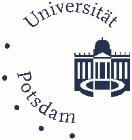 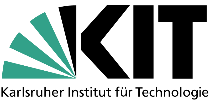 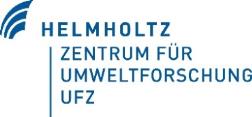 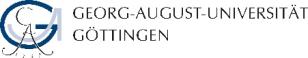 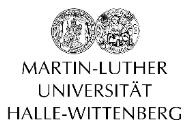 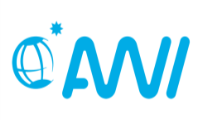 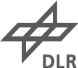 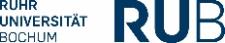 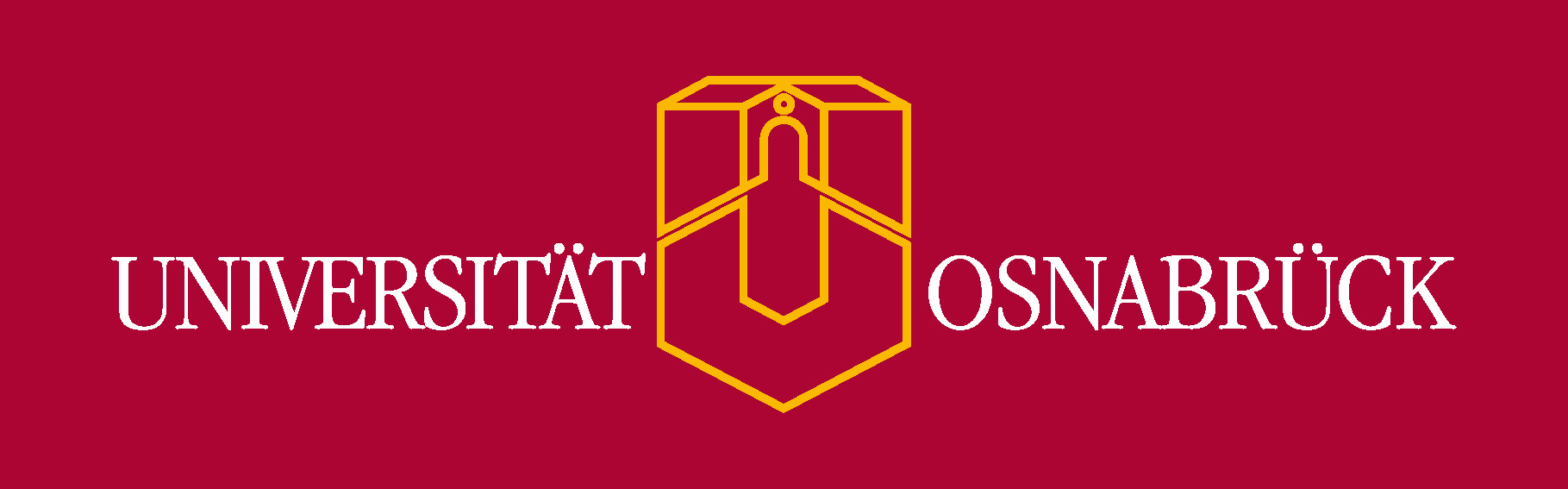 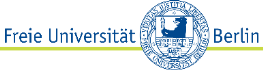 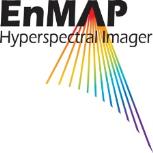 DLR.de  •  Chart 11
> WGCapD-8 > Michael Bock •  CB Support to hyperspectral remote sensing > 06.03.2019
EnMAP Summer Schools
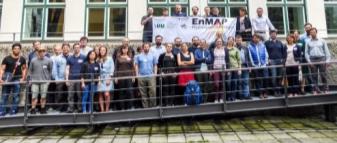 Munich(September 2017)
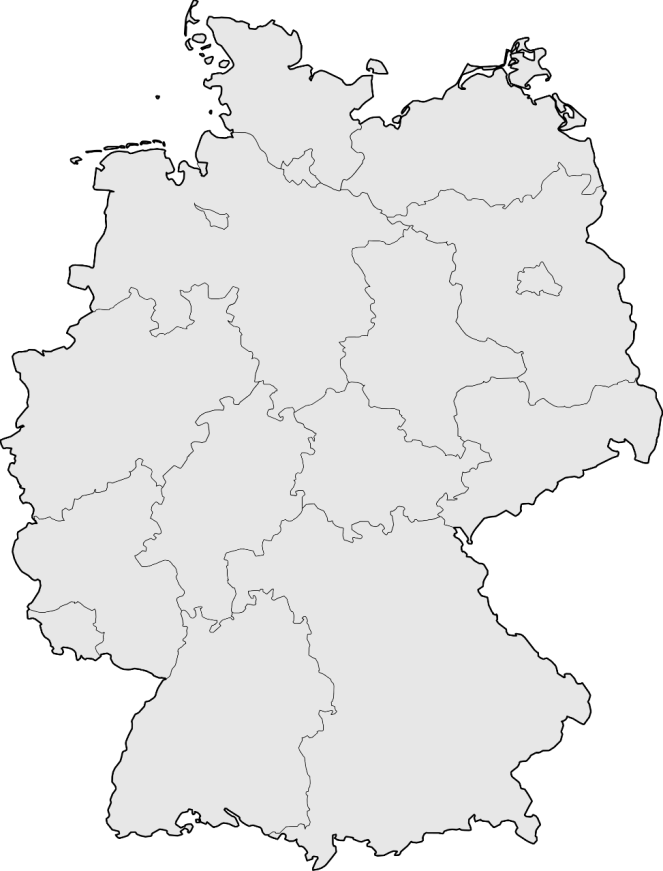 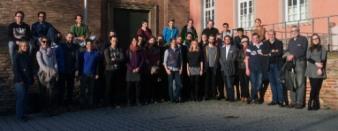 Trier(April 2016)
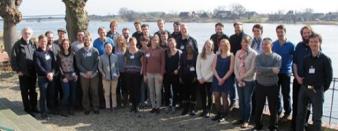 Lauenburg(March 2015)
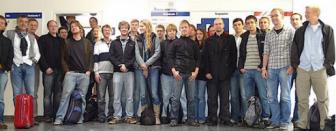 Berlin(September 2012)
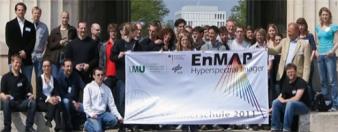 Munich(April 2011)
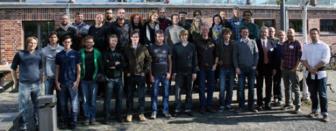 Trier(September 2010)
wikimedia.org
orangesmile.com
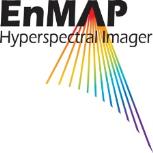 DLR.de  •  Chart 12
> WGCapD-8 > Michael Bock •  CB Support to hyperspectral remote sensing > 06.03.2019
EnMAP – flight campaign datasets
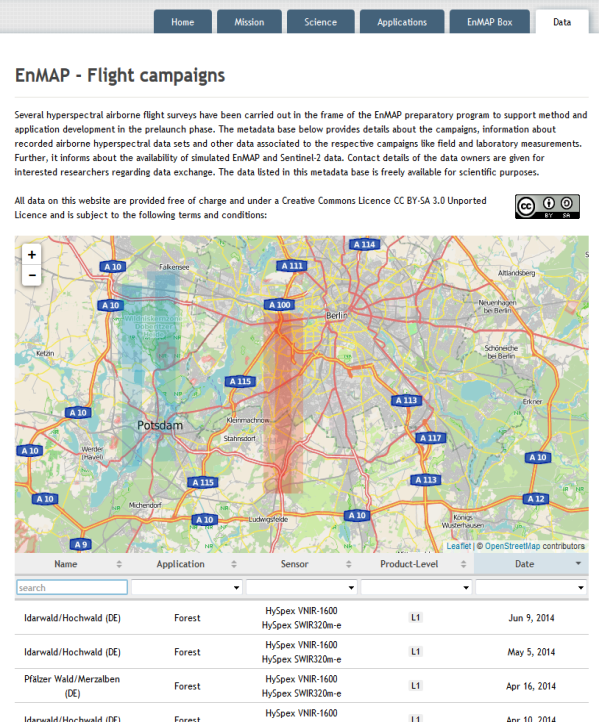 Hyperspectral airborne campaign data, simulated EnMAP data and in-situ data
Datasets provided free of charge to science community
Datasets published as data publications (with DOI)
Basis to simulate future EnMAP data using EnMAP simulator software EeTeS developed at GFZ (Segl et al. 2012)
www.enmap.org/flights
Segl, K.; Guanter, L.; etal. EeteS - The EnMAP End-to-End Simulation Tool. IEEE
 Journal of Selected Topics in Applied Earth Observations and Remote Sensing, 2012.
[Speaker Notes: that EnMAP is committed to open data policy and there is an effort also on make campaign data available to users

Creative Commons Licence CC BY-SA: Attribution + ShareAlike.
(BY) Licensees may copy, distribute, display and perform the work and make derivative works based on it only if they give the author or licensor the credits in the manner specified by these. (SA) Licensees may distribute derivative works only under a license identical to the license that governs the original work.
As the general licence of Wikipedia, CC BY-SA is one of the most important and widespread CC licences.

Current status:
Metadata portal ready containing details on 25 flight campaigns that have been carried out in the EnMAP preparatory programme (all campaigns funded by BMWi). More data will be included in the future.
Database can be searched in different ways. Contact person named per dataset.

In near future (to be finally decided at EnSAG Meeting in April):
Publishing datasets as data publications (each dataset has DOI, authors, standardized description including reference to own publications to be cited)
Writing technical report on each dataset.]
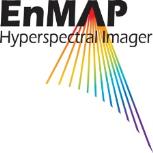 DLR.de  •  Chart 13
> WGCapD-8 > Michael Bock •  CB Support to hyperspectral remote sensing > 06.03.2019
EnMAP information and Capacity building
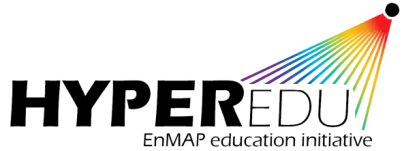 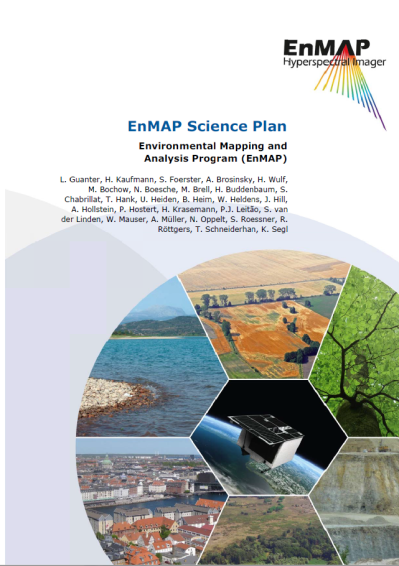 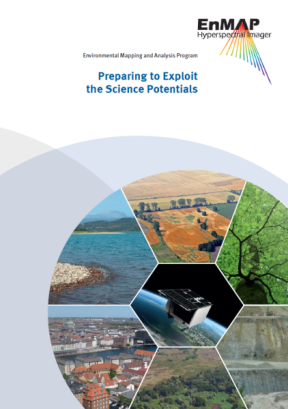 Development of online learning platform for imaging spectroscopy started as part of the EnMAP education initiative
Reviewed and structured Presentations and tutorials on principles, methods and applications of imaging spectroscopy
Application Tutorials for EnMAP-Box
MOOC with modules and certificate planned
To be launched in 2020 at EO-College.org
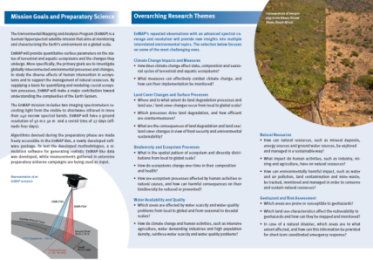 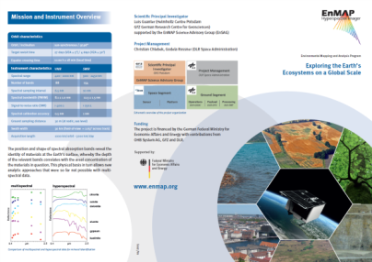 EnMAP Science Plan, booklet and flyer
Central point of information: www.enmap.org
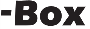 DLR.de  •  Chart 14
> WGCapD-8 > Michael Bock •  CB Support to hyperspectral remote sensing > 06.03.2019
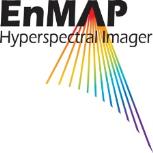 EnMAP-Box 3  Toolbox for visualization, processing & analysis of EnMAP data
Free and open-source
Multiple target groups: 
Imaging spectroscopy novices
Imaging spectroscopy/EO experiences users
Experts for EO data processing, who code their own workflows and applications
QGIS Plugin
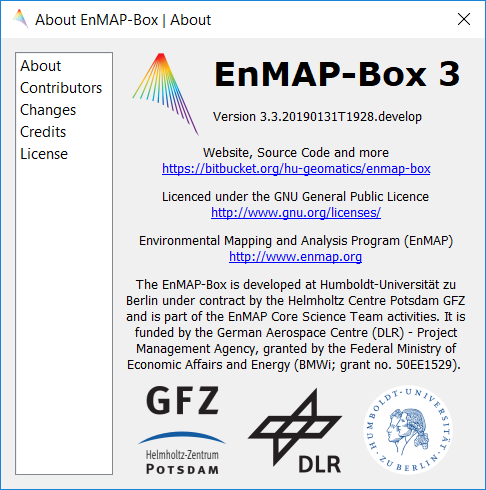 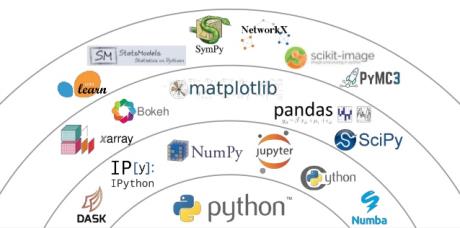 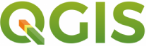 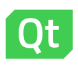 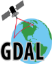 [Speaker Notes: Aussagen:
Aims and motivation
Bridging Imaging Spectroscopy with GIS and Python functionality

Free and open source nur im Wort wiederholen]
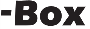 DLR.de  •  Chart 15
> WGCapD-8 > Michael Bock •  CB Support to hyperspectral remote sensing > 06.03.2019
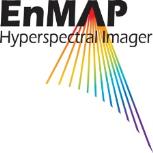 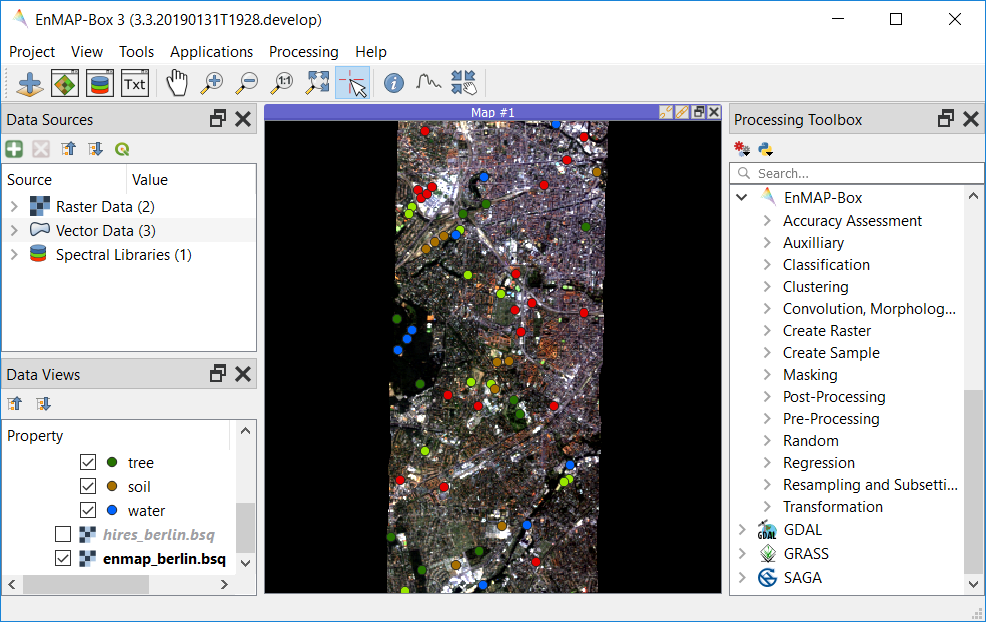 Offer new workflows, create synergies, avoid redundancies
User friendly GUI and data handling
Availability of state-of-the-art applications
Extension points for advanced users
Offer full GIS functionality
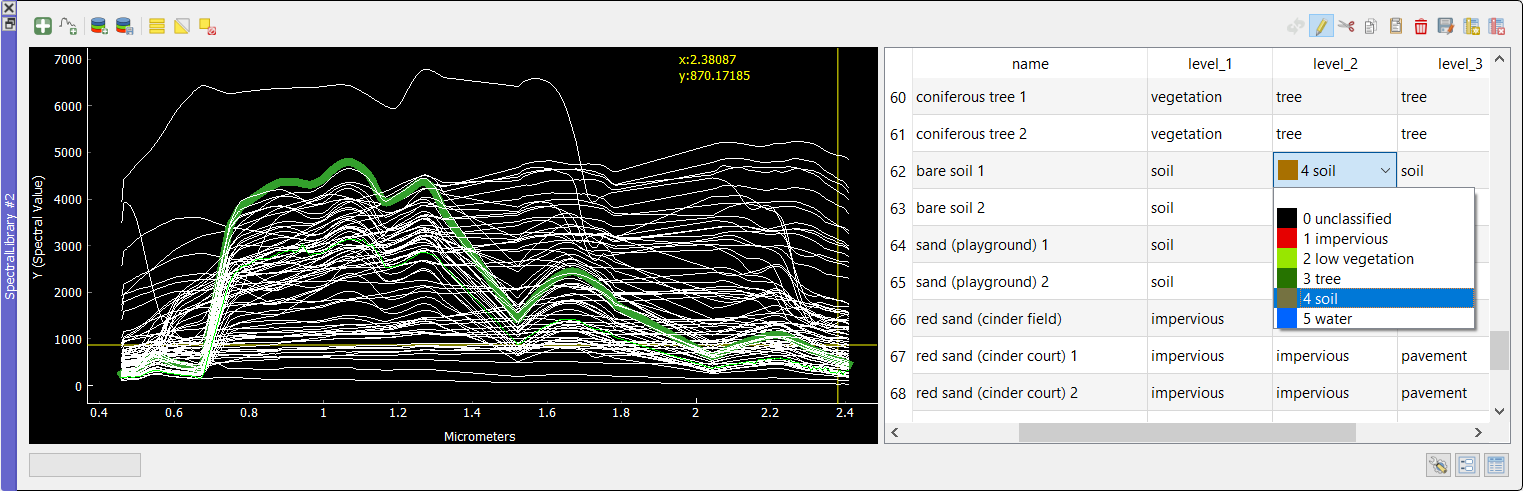 [Speaker Notes: Aussagen:
Aims and motivation
Bridging Imaging Spectroscopy with GIS and Python functionality

Free and open source nur im Wort wiederholen]
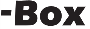 DLR.de  •  Chart 16
> WGCapD-8 > Michael Bock •  CB Support to hyperspectral remote sensing > 06.03.2019
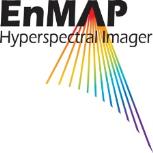 EnMAP-Box 3 as a                plugin
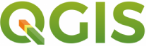 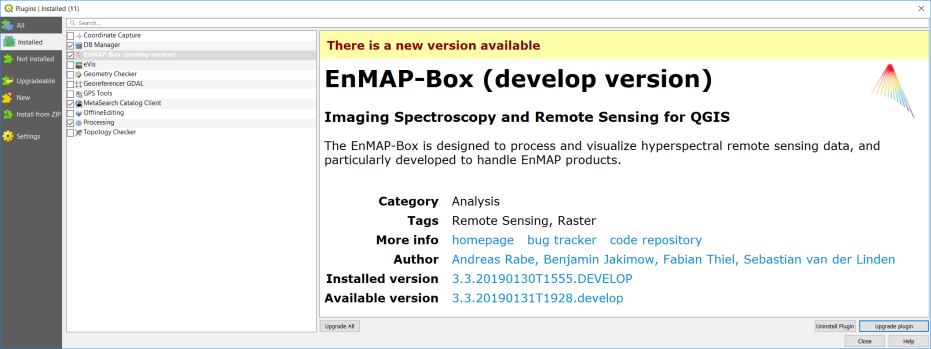 Planned to be part the official QGIS Plugins Repositoryby end of March 2019
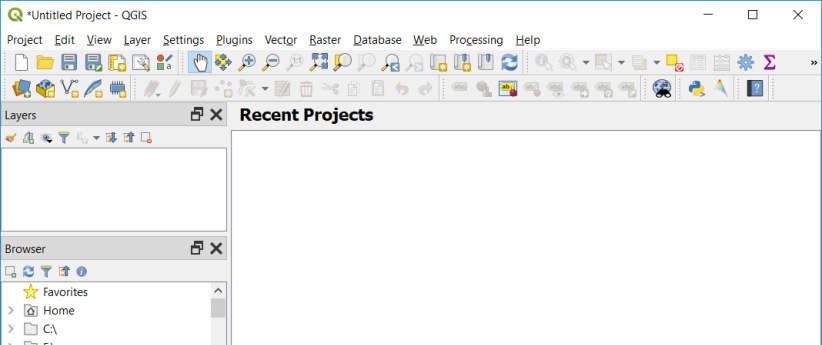 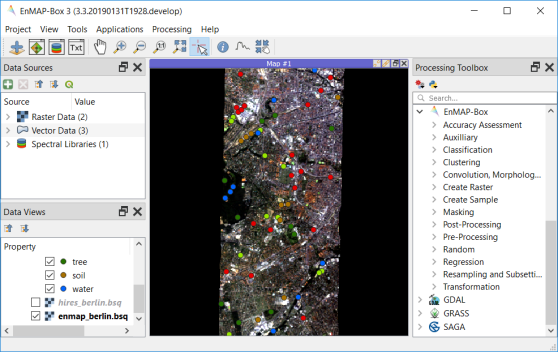 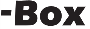 DLR.de  •  Chart 17
> WGCapD-8 > Michael Bock •  CB Support to hyperspectral remote sensing > 06.03.2019
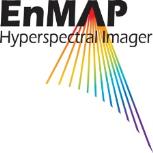 EnMAP-Box 3 - tools and applications
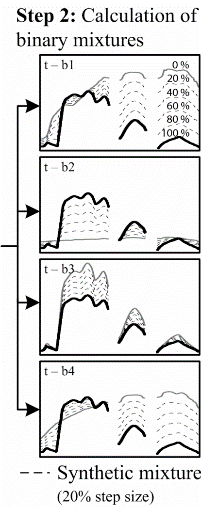 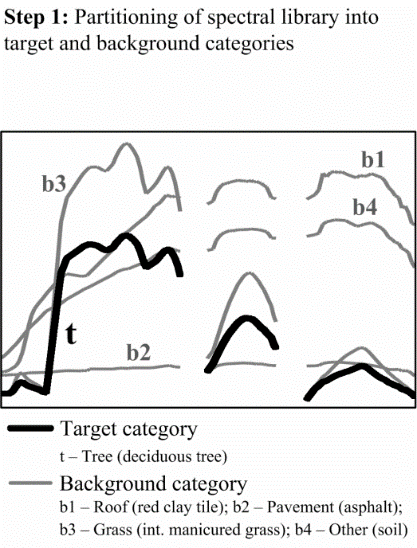 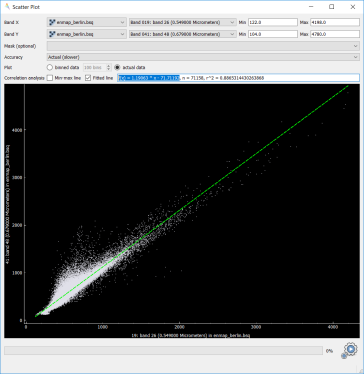 Scatter Plot
Classification Workflow
Regression-based unmixing
Agricultural Applications
Mineral and soil mapping application coming soon
	


Extension points: 
imageMath interface
Scikit-Learn Estimator interface
EnMAPBoxApplication interface
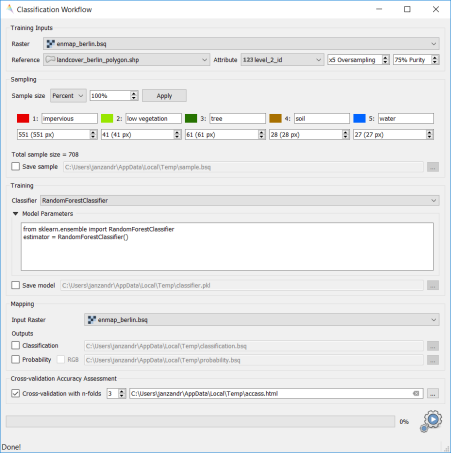 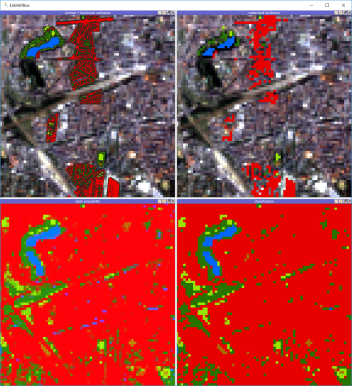 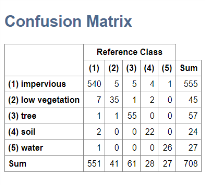 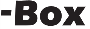 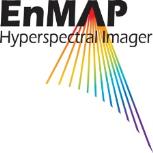 EnMAP-Box 3 - API for algorithm development and workflow scripting
HUB Datacube: http://hub-datacube.readthedocs.io
HUB Workflow: http://hub-workflow.readthedocs.io
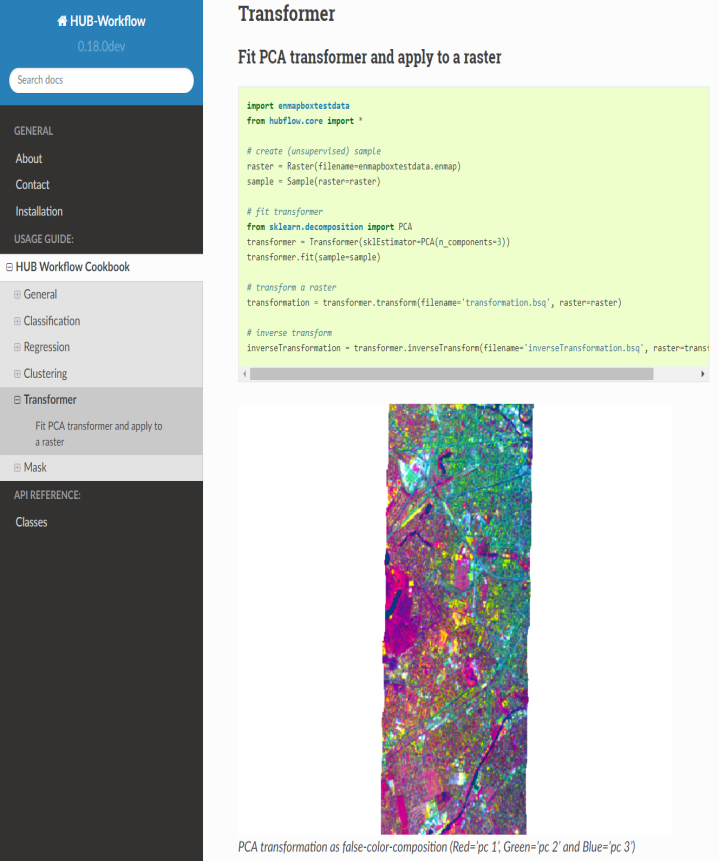 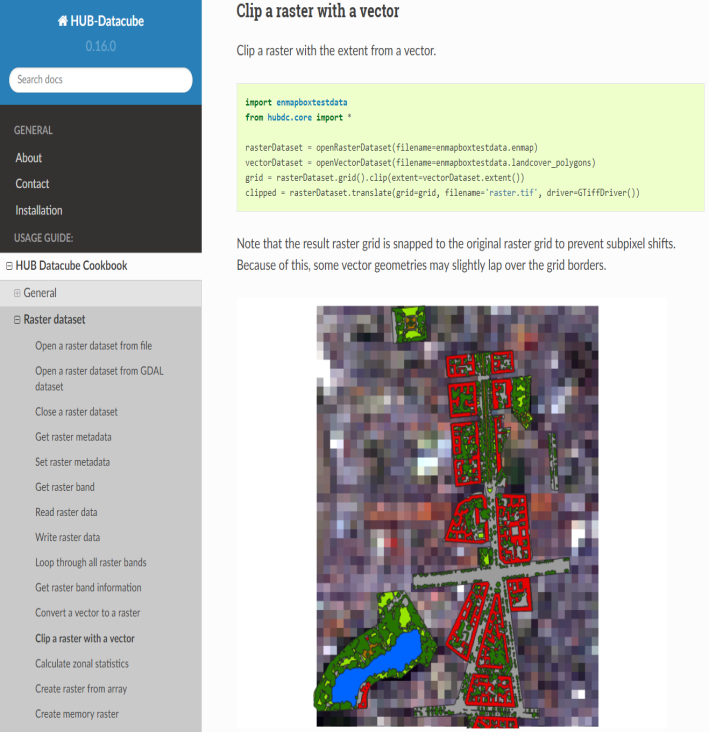 [Speaker Notes: To optimize the use of the scientific python stack we deliver an API to link e.g. GDAL with sci-kit learn, and to… …
This way we address two target groups: pure users (beginners and advanced) and developers, who want to integrate and share their own algorithms.]
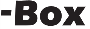 DLR.de  •  Chart 19
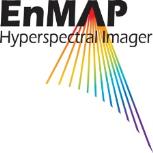 > WGCapD-8 > Michael Bock •  CB Support to hyperspectral remote sensing > 06.03.2019
EnMAP-Box 3  - find us on the web
Read the Docs: enmap-box.readthedocs.io
Bitbucket: bitbucket.org/ENMAP
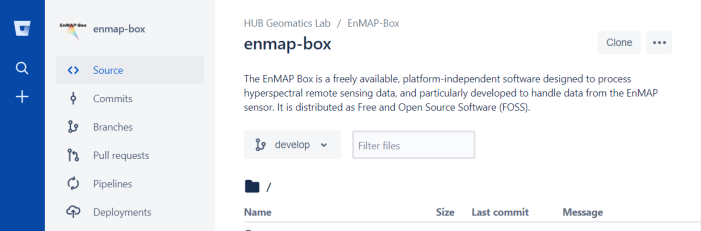 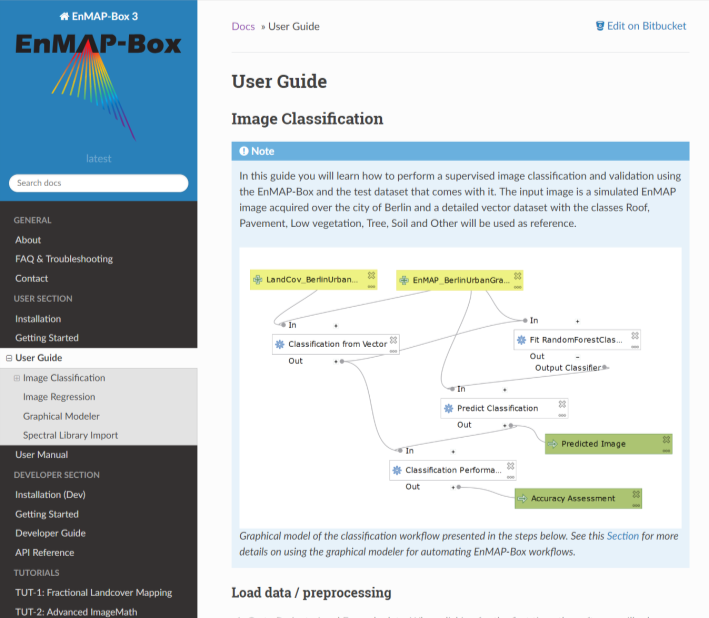 EnMAP Project: www.enmap.org
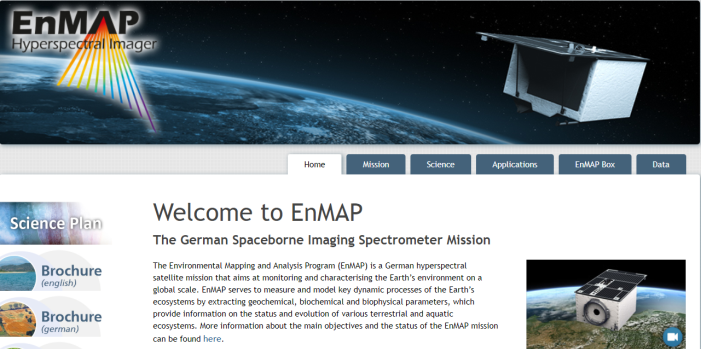 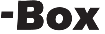 DLR.de  •  Chart 20
> WGCapD-8 > Michael Bock •  CB Support to hyperspectral remote sensing > 06.03.2019
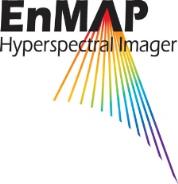 Thank you
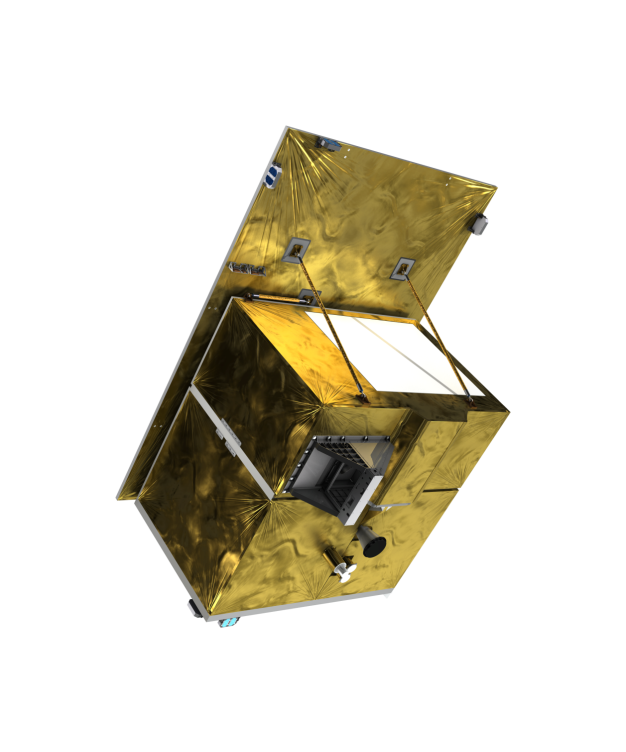 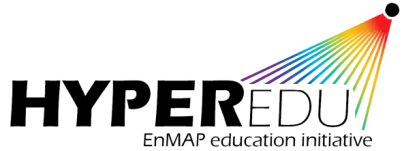